MPT2321读出电子学
Ming-Kuan Yuan
Fudan University

2024.12.9
CEPC MUON RefTDR weekly report
yuanmk@mail2.sysu.edu.cn / cepc_muon_electronics · GitLab (ihep.ac.cn)
1
2024/12/9
mkyuan23@m.fudan.edu.cn
1
整体结构
某个channel的ADC数据
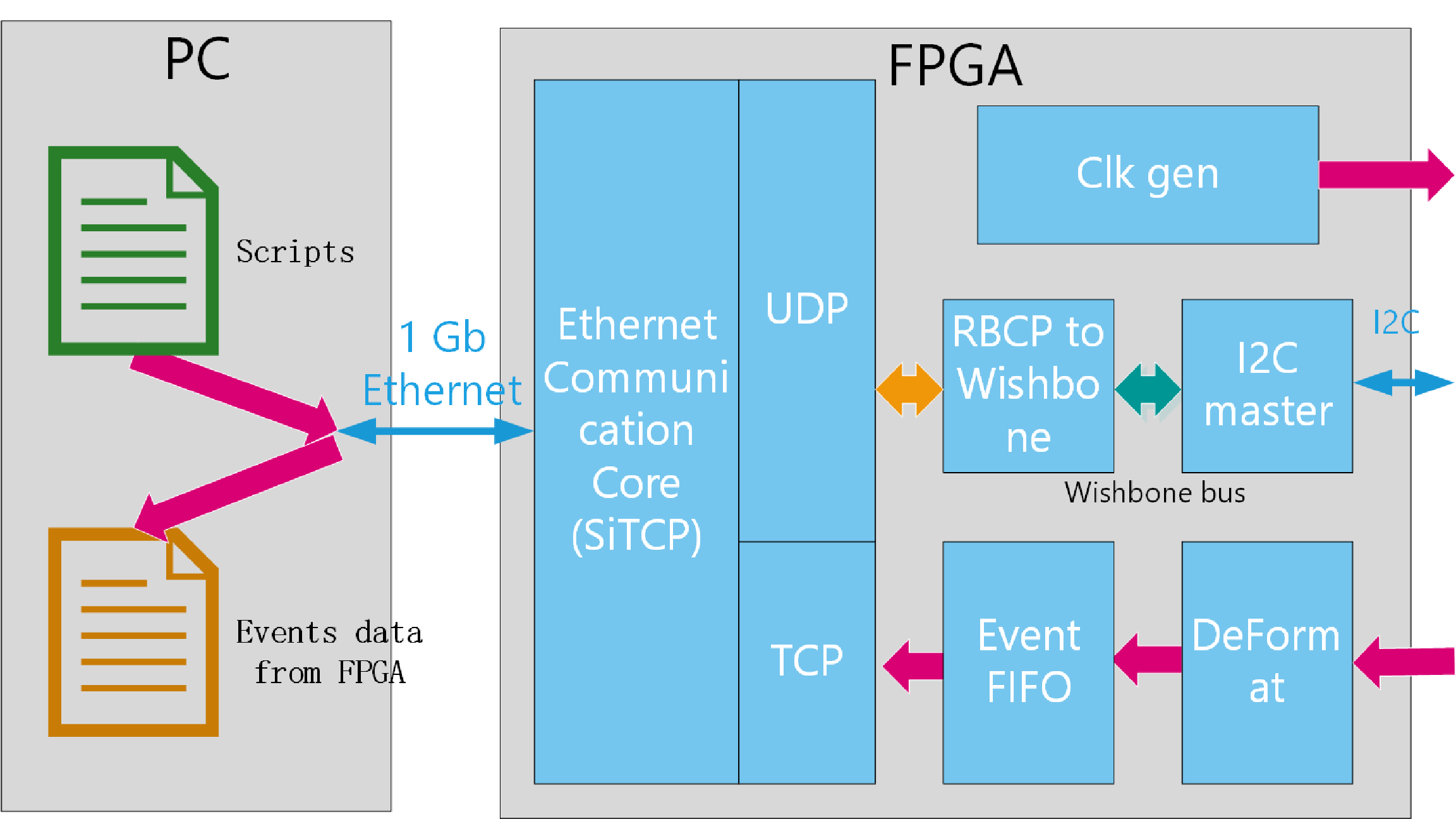 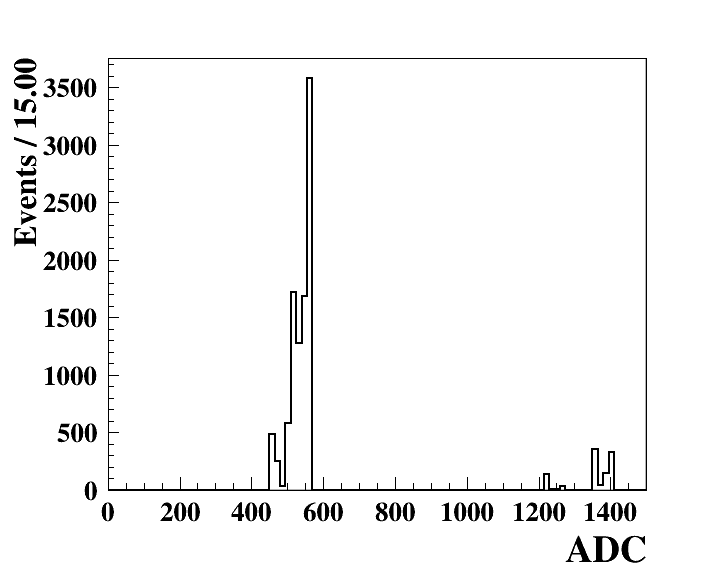 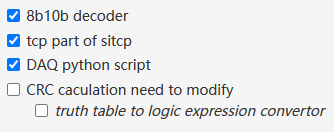 通信部分能正常工作√
2024/12/9
mkyuan23@m.fudan.edu.cn
2
Debug
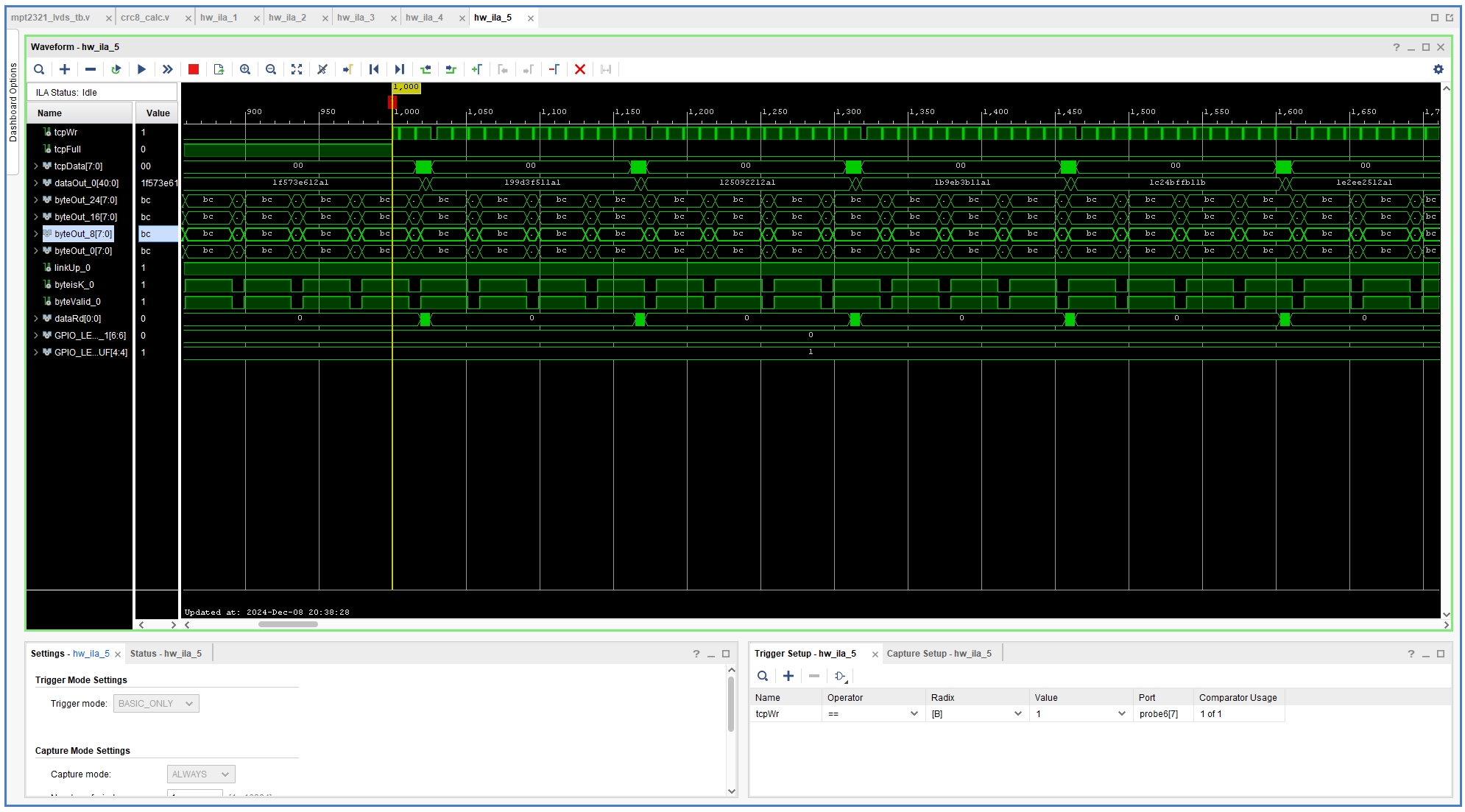 传输很多00 √
两段数据之间存在BC，待解决
潜在问题
Deserialize采样点位于信号上升沿
Idelay延迟范围有限
测试阶段，可以通过重启芯片解决

计划本周开展ADC基础性能测试
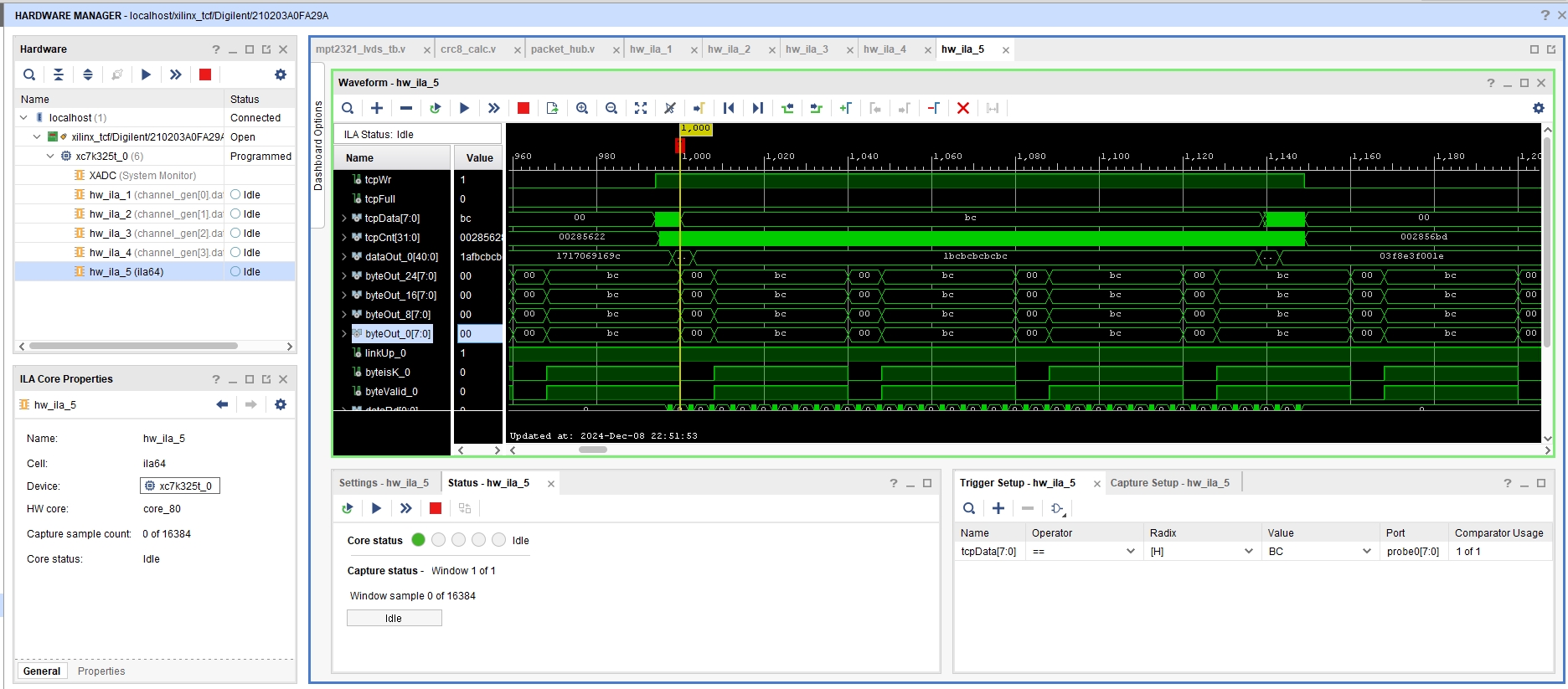 2024/12/9
mkyuan23@m.fudan.edu.cn
3